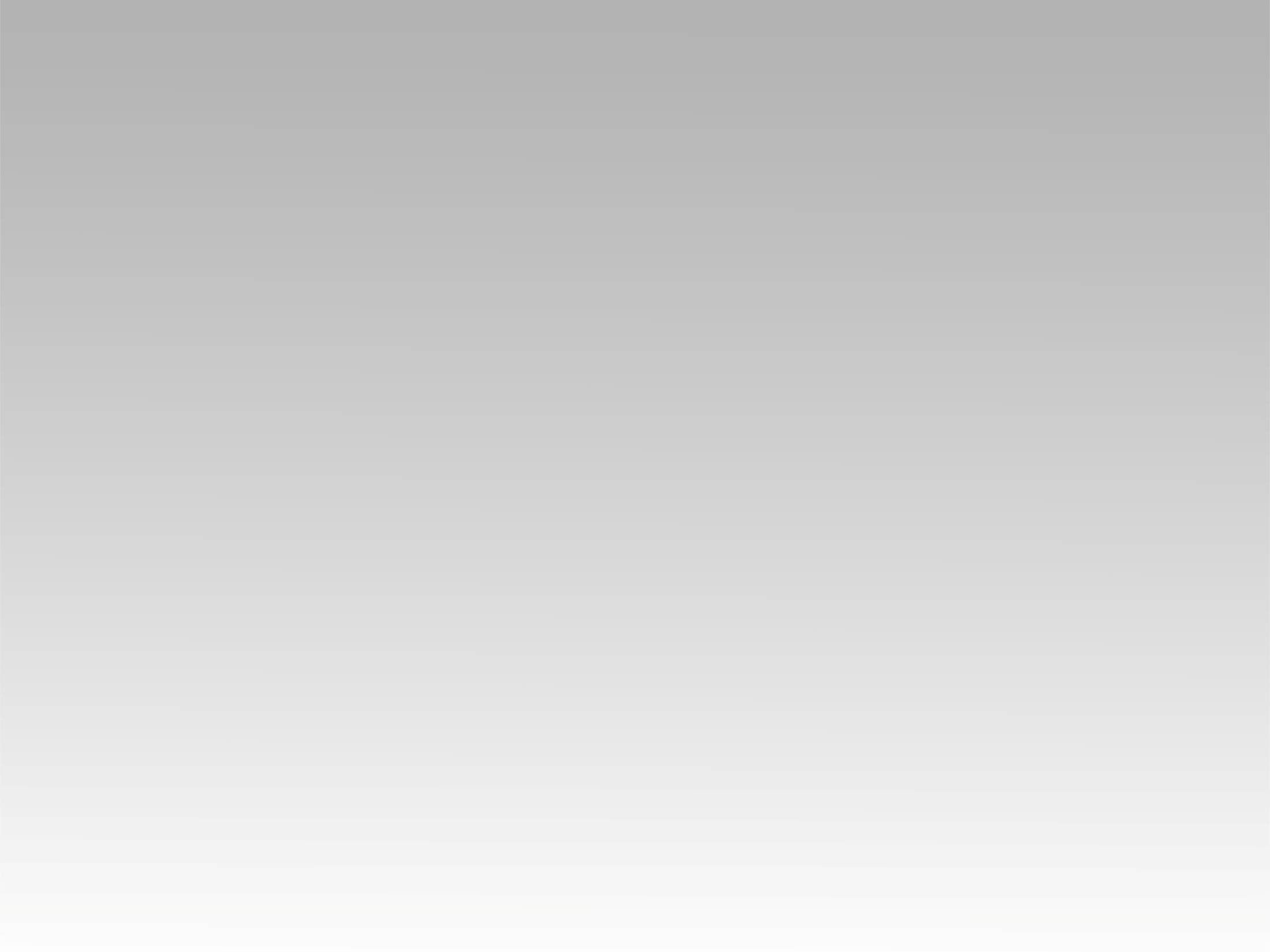 ترنيمة 
شكراً شكراً يا فادينا
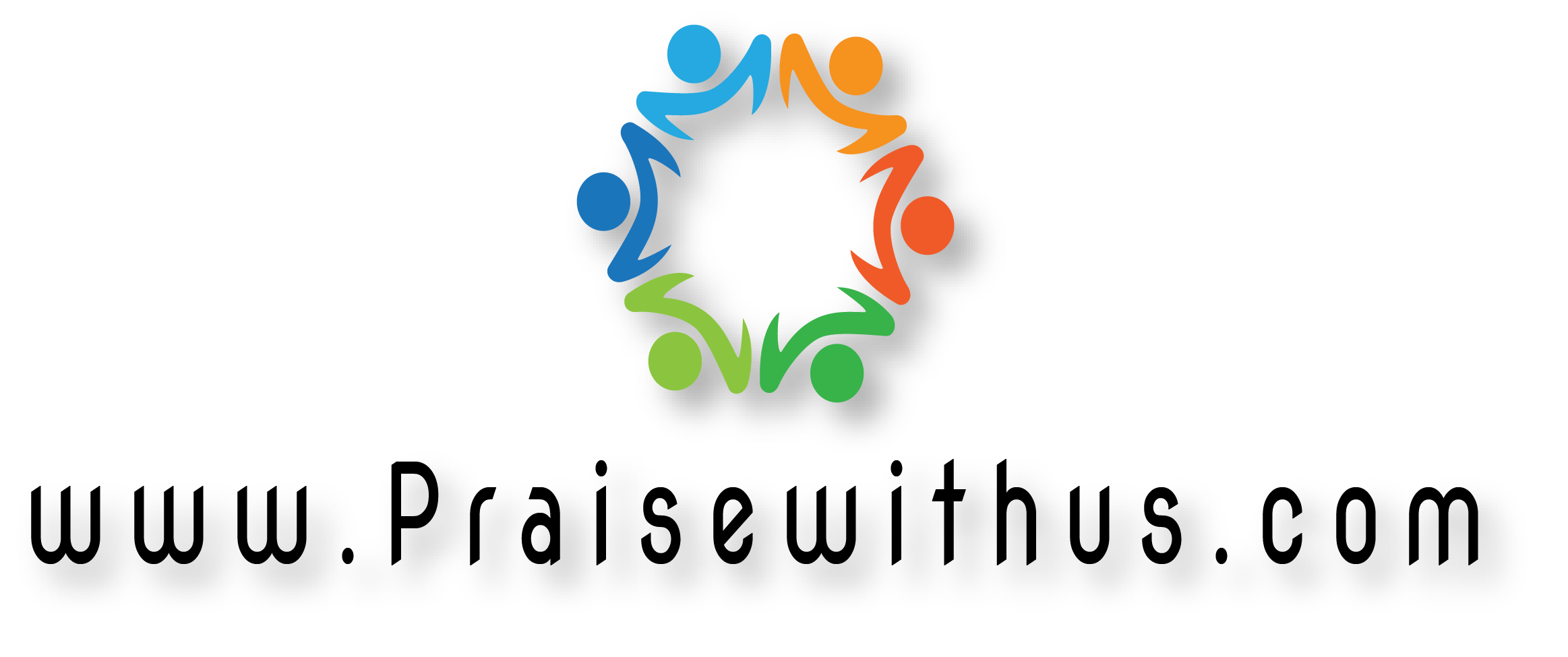 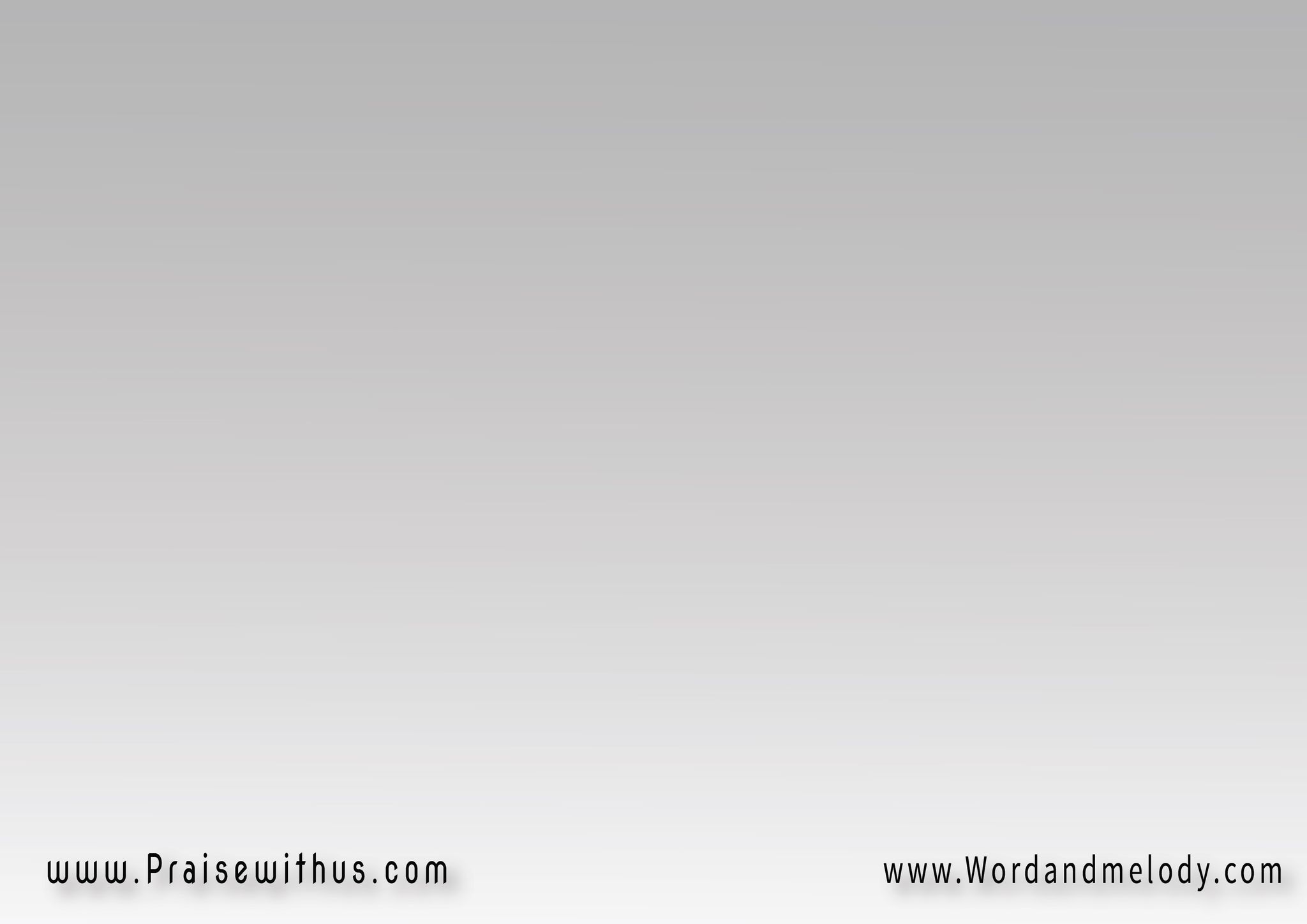 القرار:(شكرًا شكرًا يا فادينا 
حبك لينا مكفينا)2(كلمة شكرًا تأسرنا 
فاضت مهما اتكلمنا)2شكرًا شكرًا يا فادينا
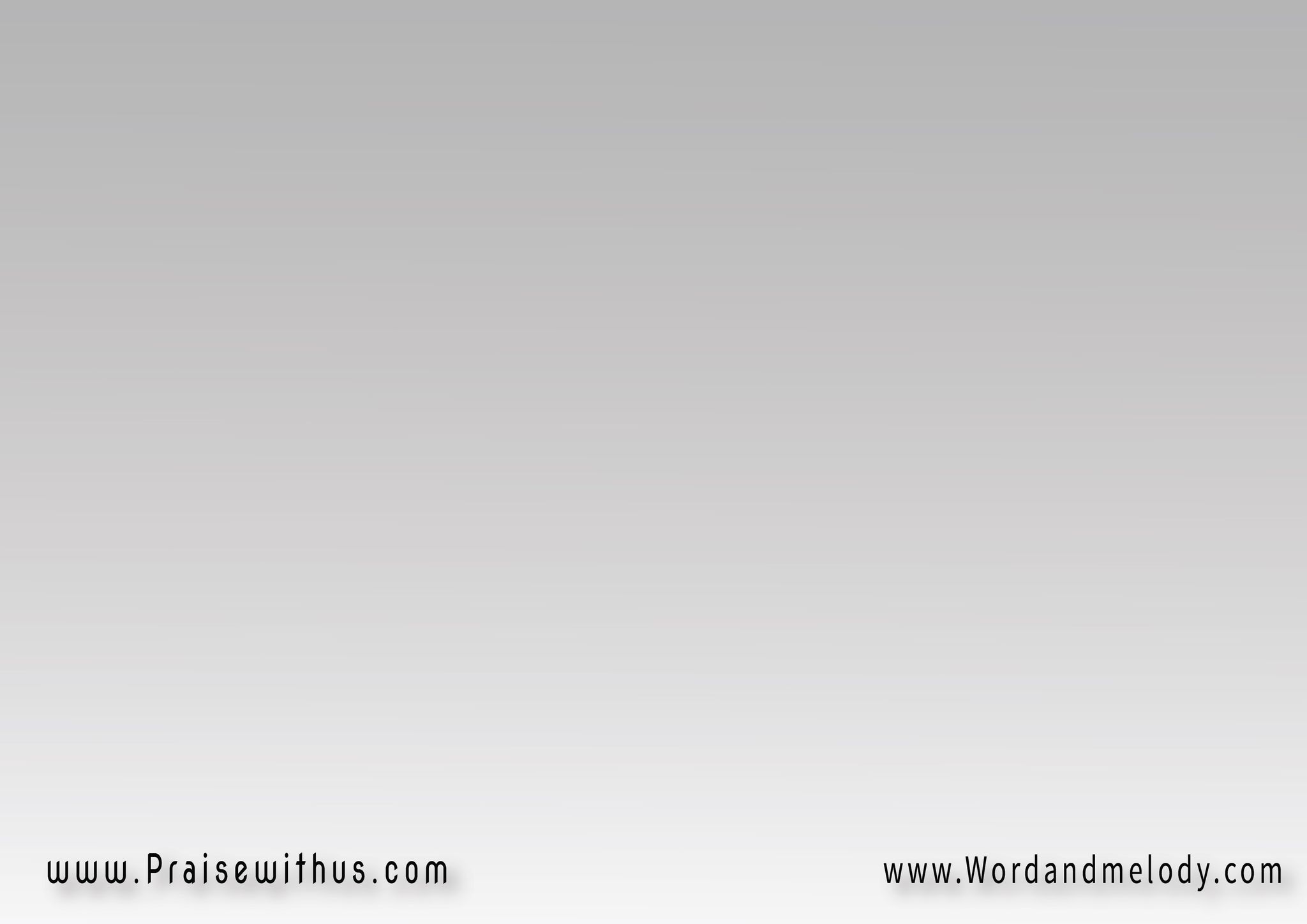 1- 
(مهما لساني بيتكلم 
عن أفضالك بتعلم)2(فارد حبك حوالي 
جود ومراحم أبدية)2شكرًا شكرًا يا فادينا
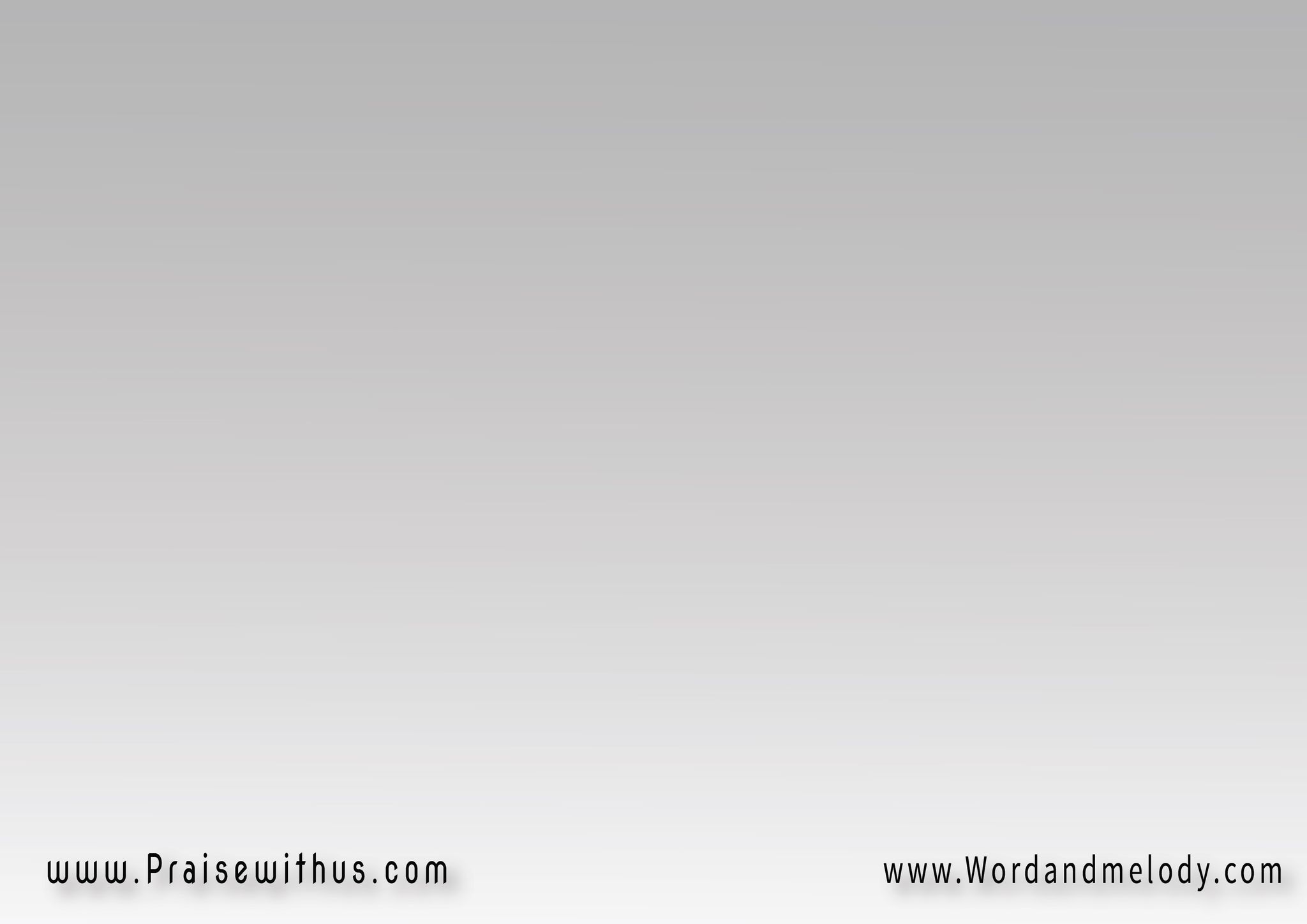 القرار:(شكرًا شكرًا يا فادينا 
حبك لينا مكفينا)2(كلمة شكرًا تأسرنا 
فاضت مهما اتكلمنا)2شكرًا شكرًا يا فادينا
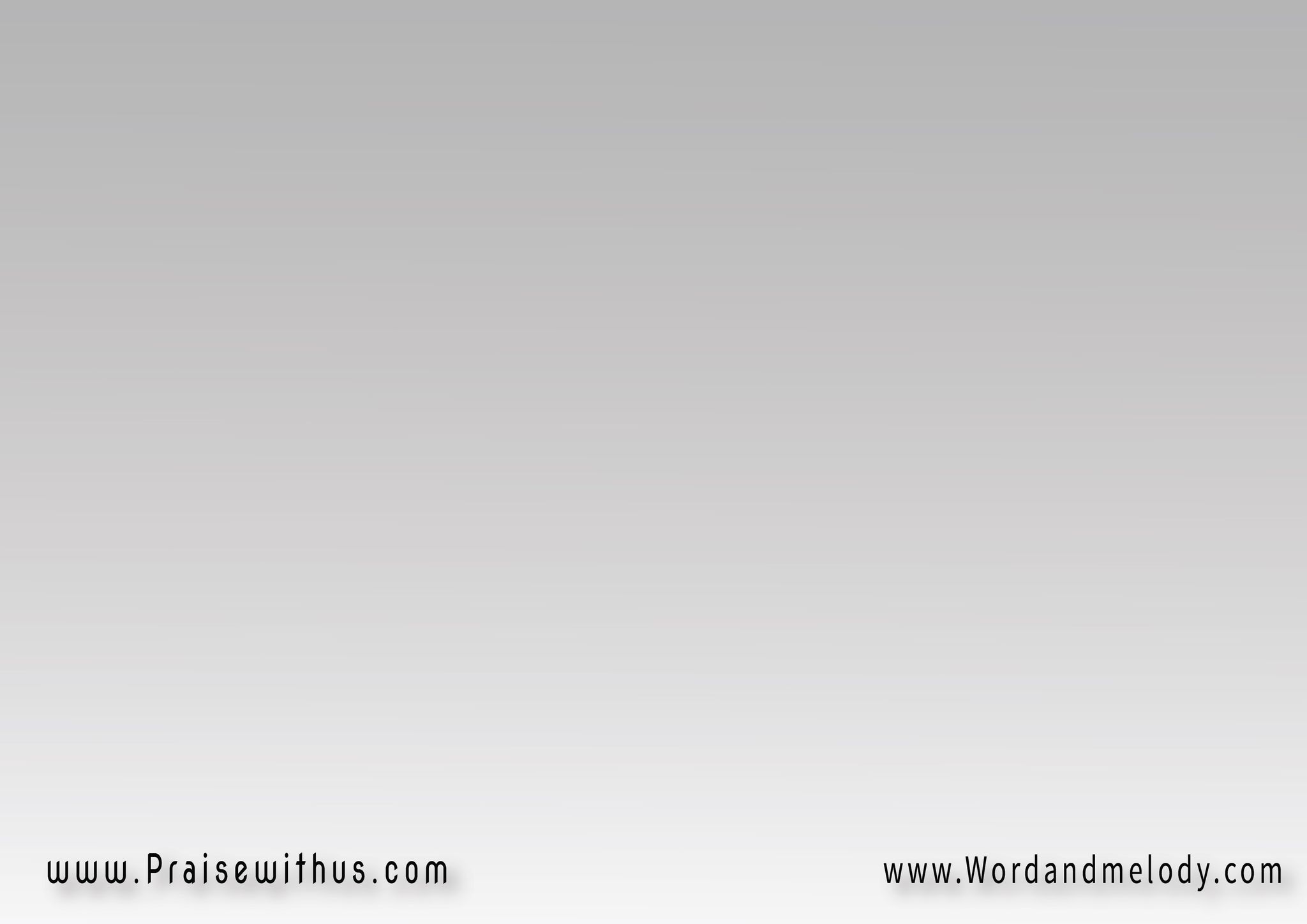 2- 
(لو هاندور في ماضينا 
نلقى الصوت بيقول لينا)2(أنا شايلك تحت جناحي 
ومخبيك جوه جراحي)2شكرًا شكرًا يا فادينا
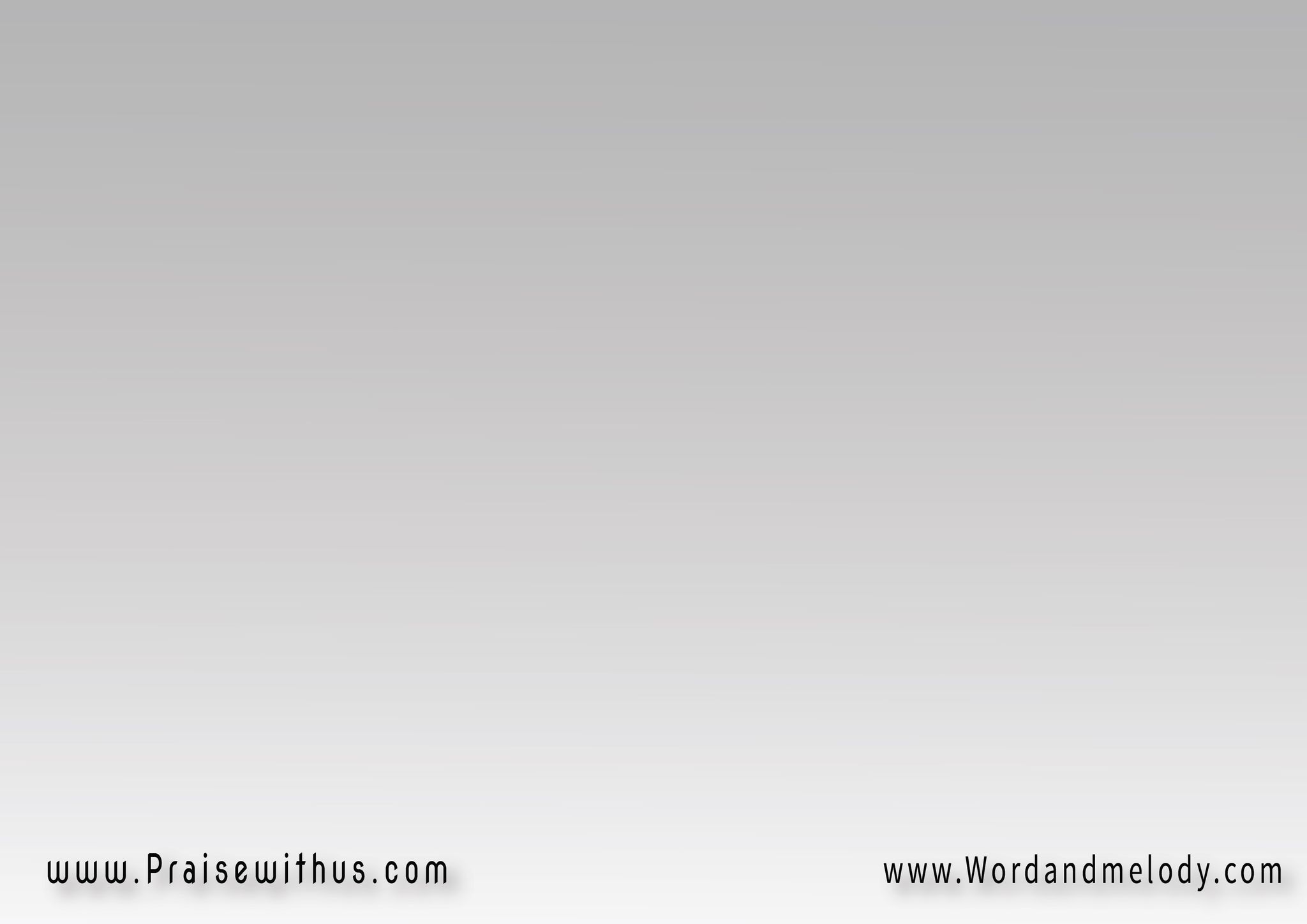 القرار:(شكرًا شكرًا يا فادينا 
حبك لينا مكفينا)2(كلمة شكرًا تأسرنا 
فاضت مهما اتكلمنا)2شكرًا شكرًا يا فادينا
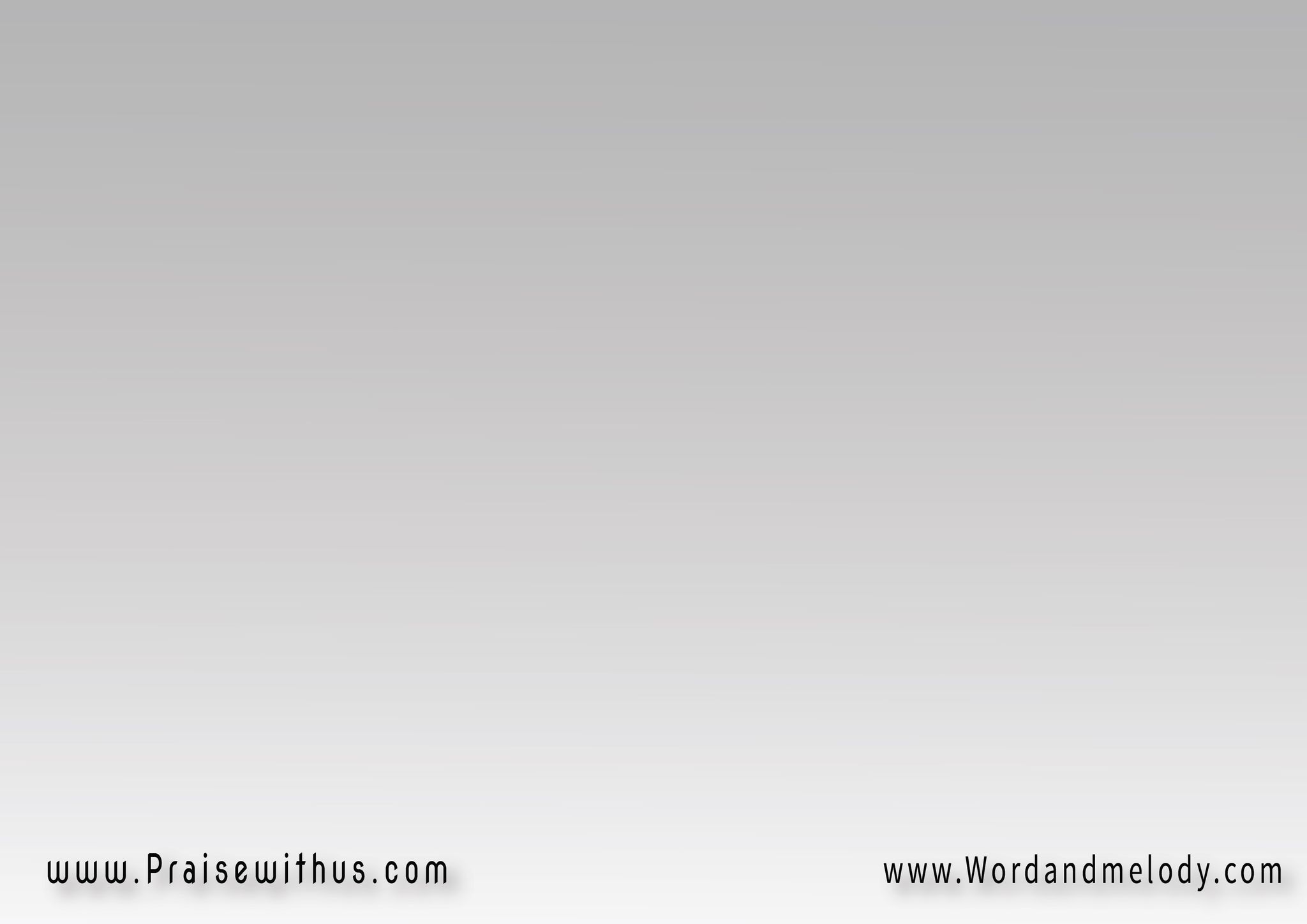 3- 
(ياما إيديك جت حملتنا 
لما الشر جه ناحيتنا)2(جيت زلزلت ف أراضينا 
هربت منك أعادينا)2شكرًا شكرًا يا فادينا
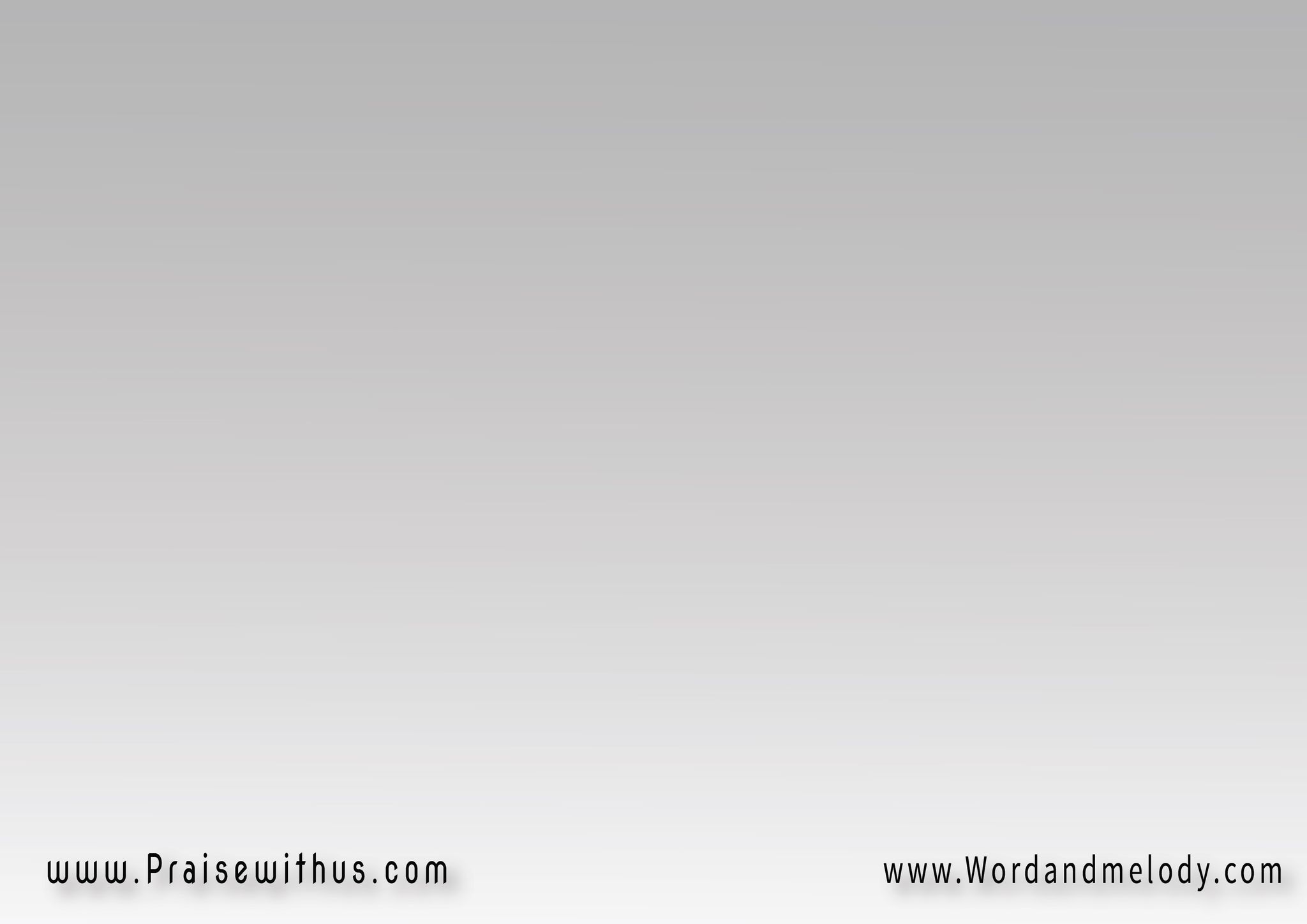 القرار:(شكرًا شكرًا يا فادينا 
حبك لينا مكفينا)2(كلمة شكرًا تأسرنا 
فاضت مهما اتكلمنا)2شكرًا شكرًا يا فادينا
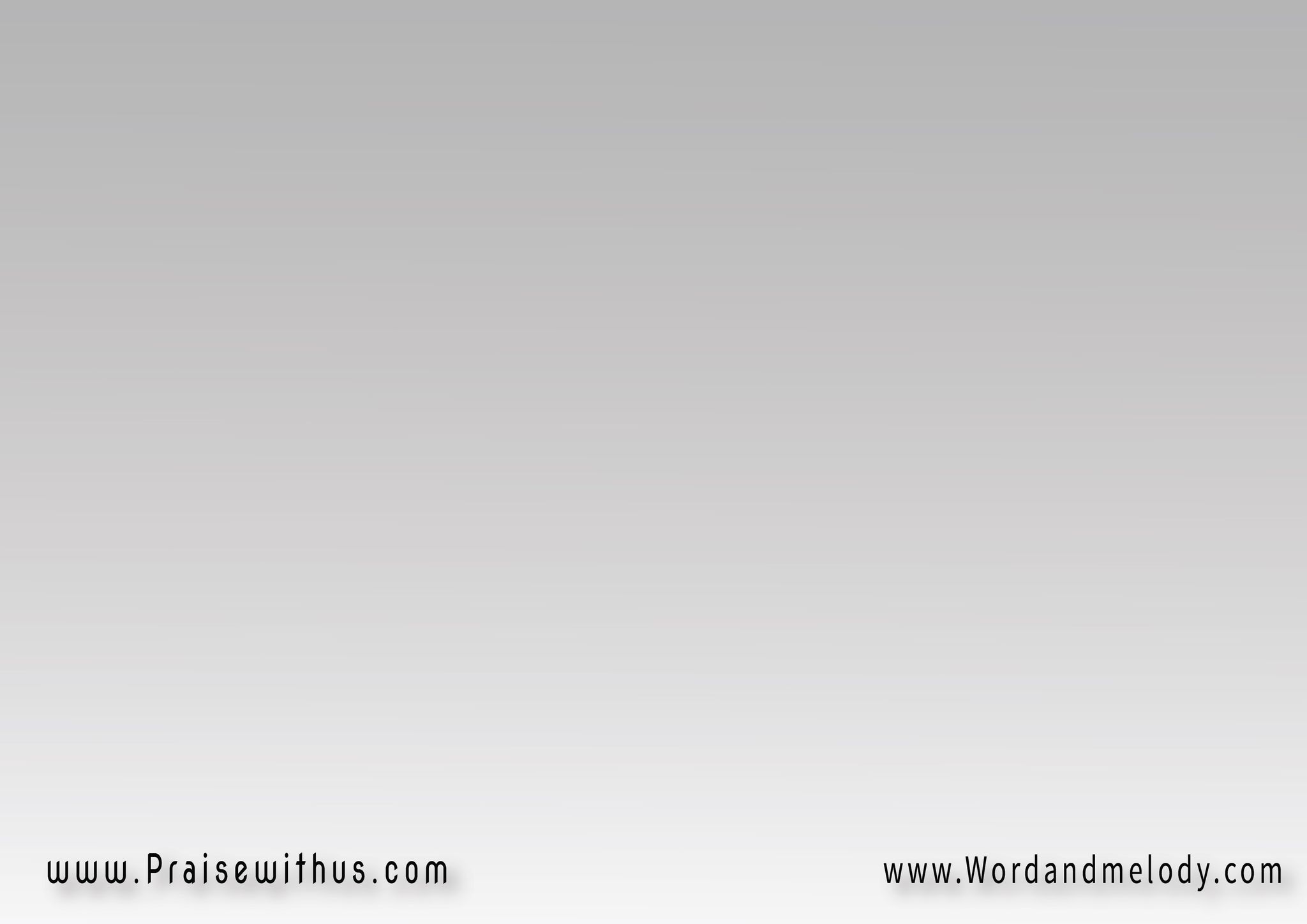 4- 
(وعدك ضامن أفراحي 
أفرح بيك أنسى جراحي)2(فوق يا كنيسة هاترتاحي
 لما نسيب أرض جراحي)2شكرا شكرا يا فادينا
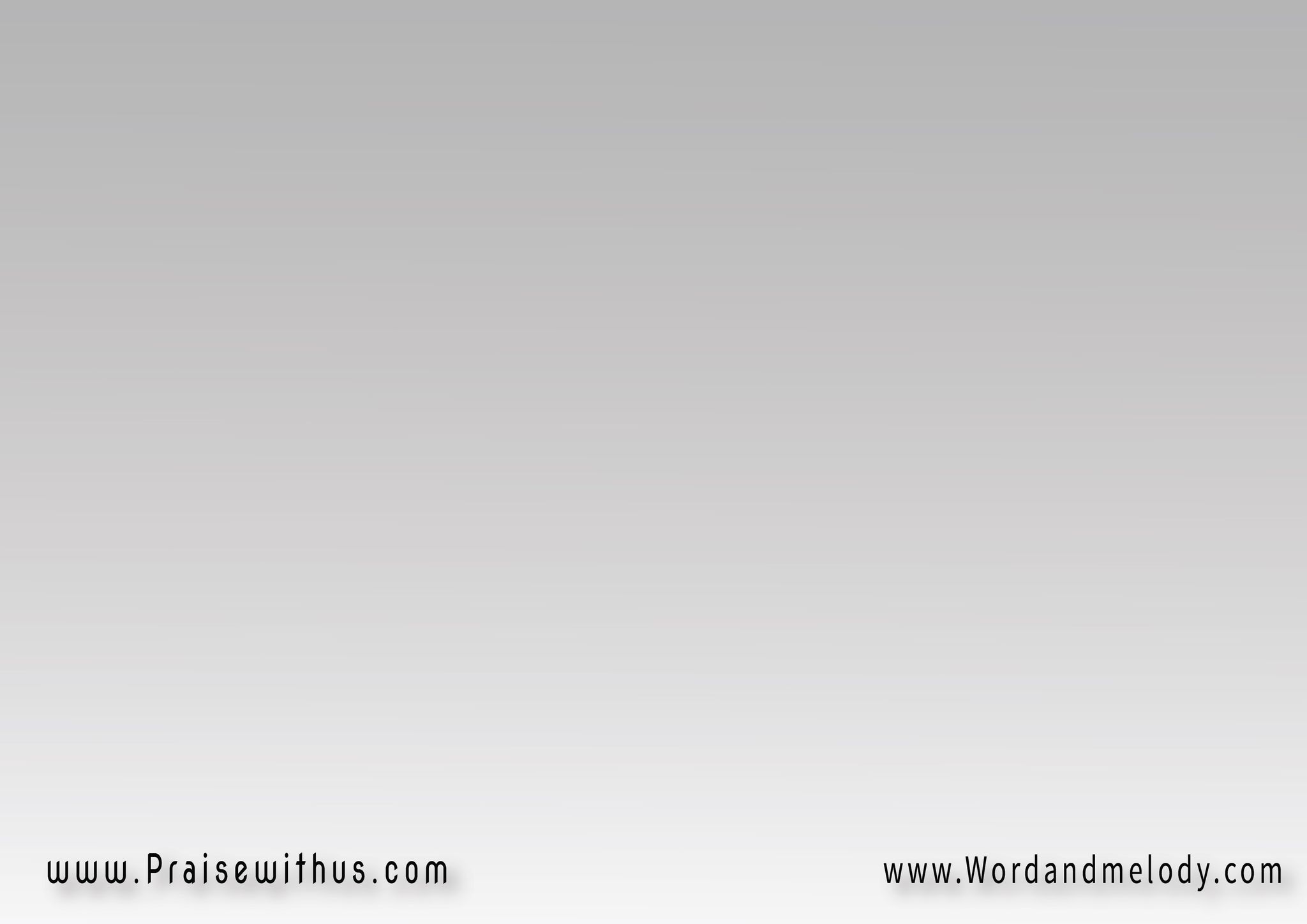 القرار:(شكرًا شكرًا يا فادينا 
حبك لينا مكفينا)2(كلمة شكرًا تأسرنا 
فاضت مهما اتكلمنا)2شكرًا شكرًا يا فادينا
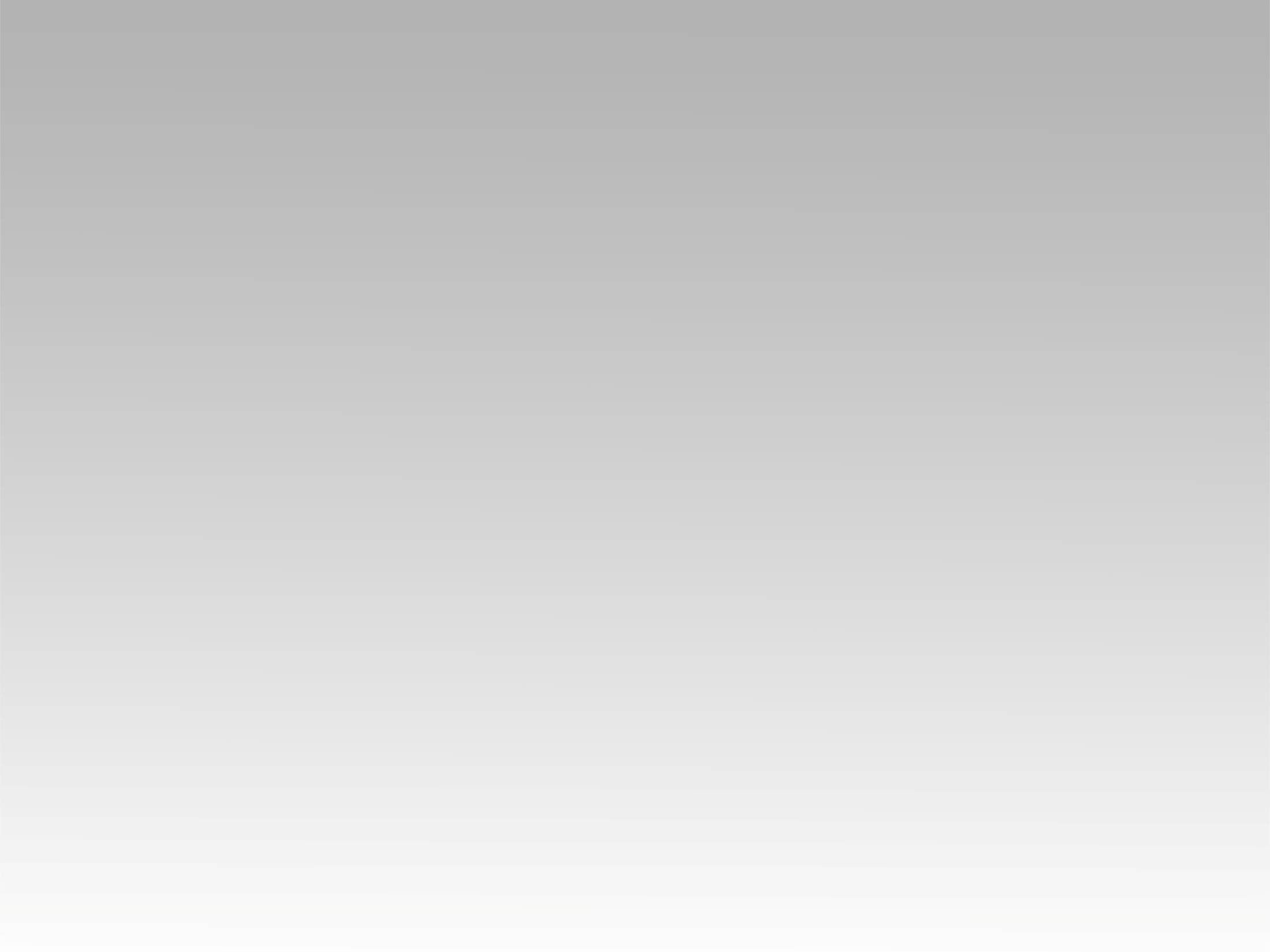 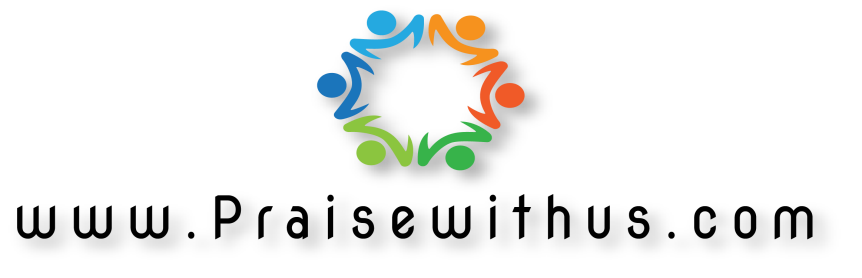